Water Users Workshop 2014
Dam Safety Issues
David K. Marble, P.E.
Outline – We do fix things
Minimum Standards update
	Fairview Lake
	Manderfield
Rule Changes
Inspections and Monitor
	Baker Dam
	Red Creek Dam
	South Creek Dam
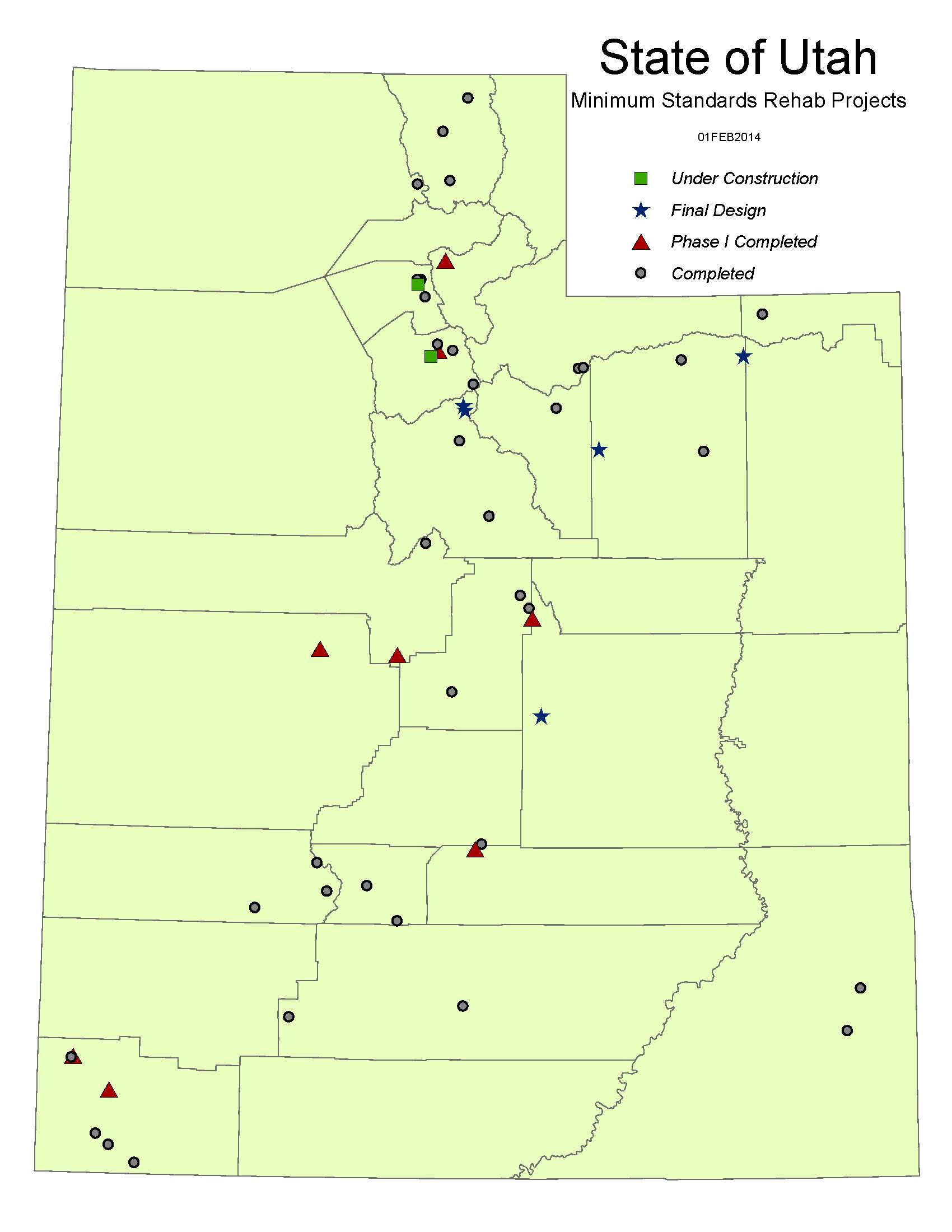 Total dams investigated 
      -	Completed	186
              Need Rehab    133
      -	On-going	  14
Construction Projects
     -    Rehab complete  36
     -    Rehab partial	    9
Under Construction        2
Under Final Design         5
Dams on Priority list     82
Fairview Lake
Designer – Franson Civil Engineers
Safety Deficiencies
	-	Seepage
	-	Slope Stability
	-	Seismic Stability
	-	Poorly constructed spillway
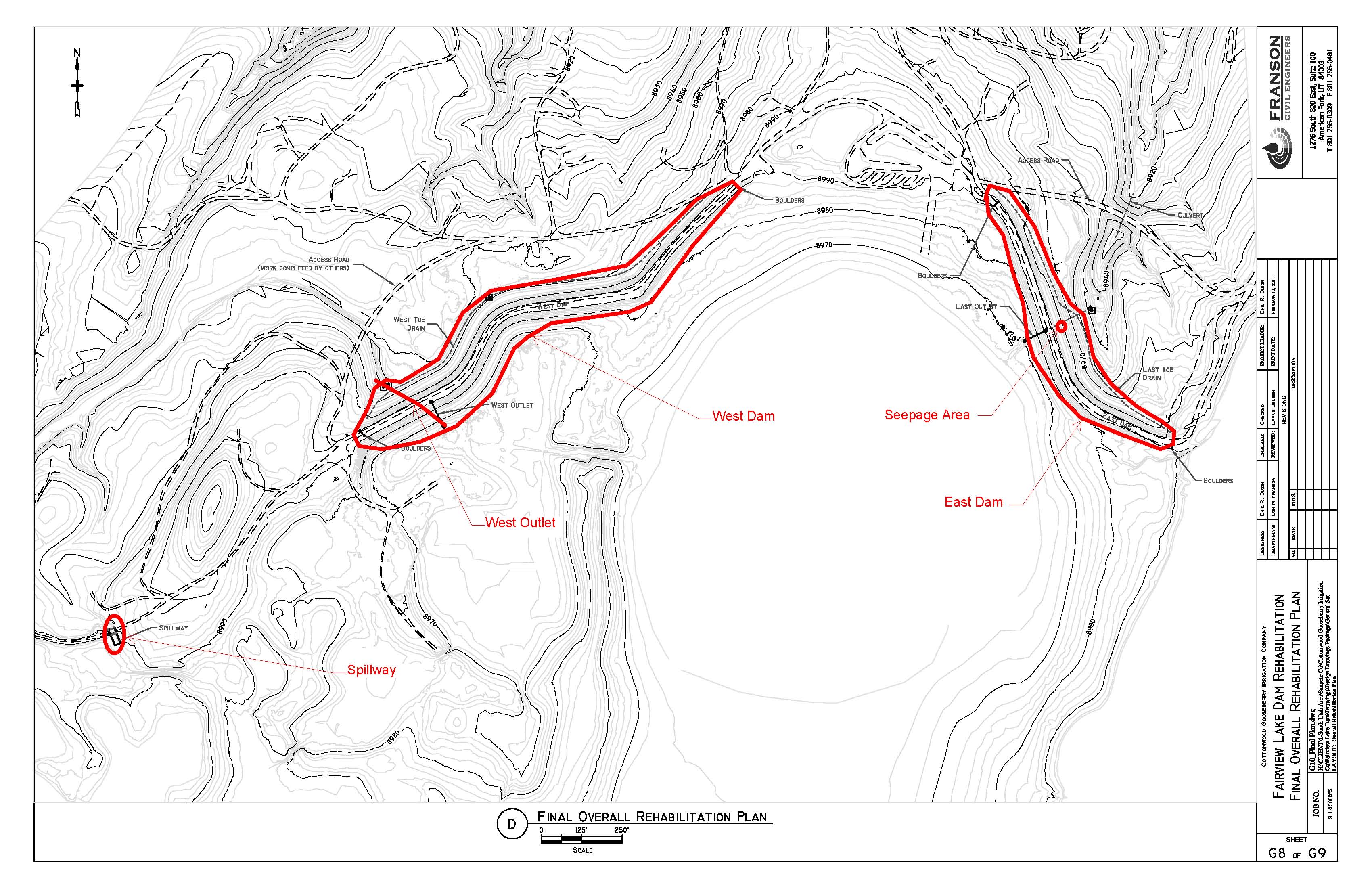 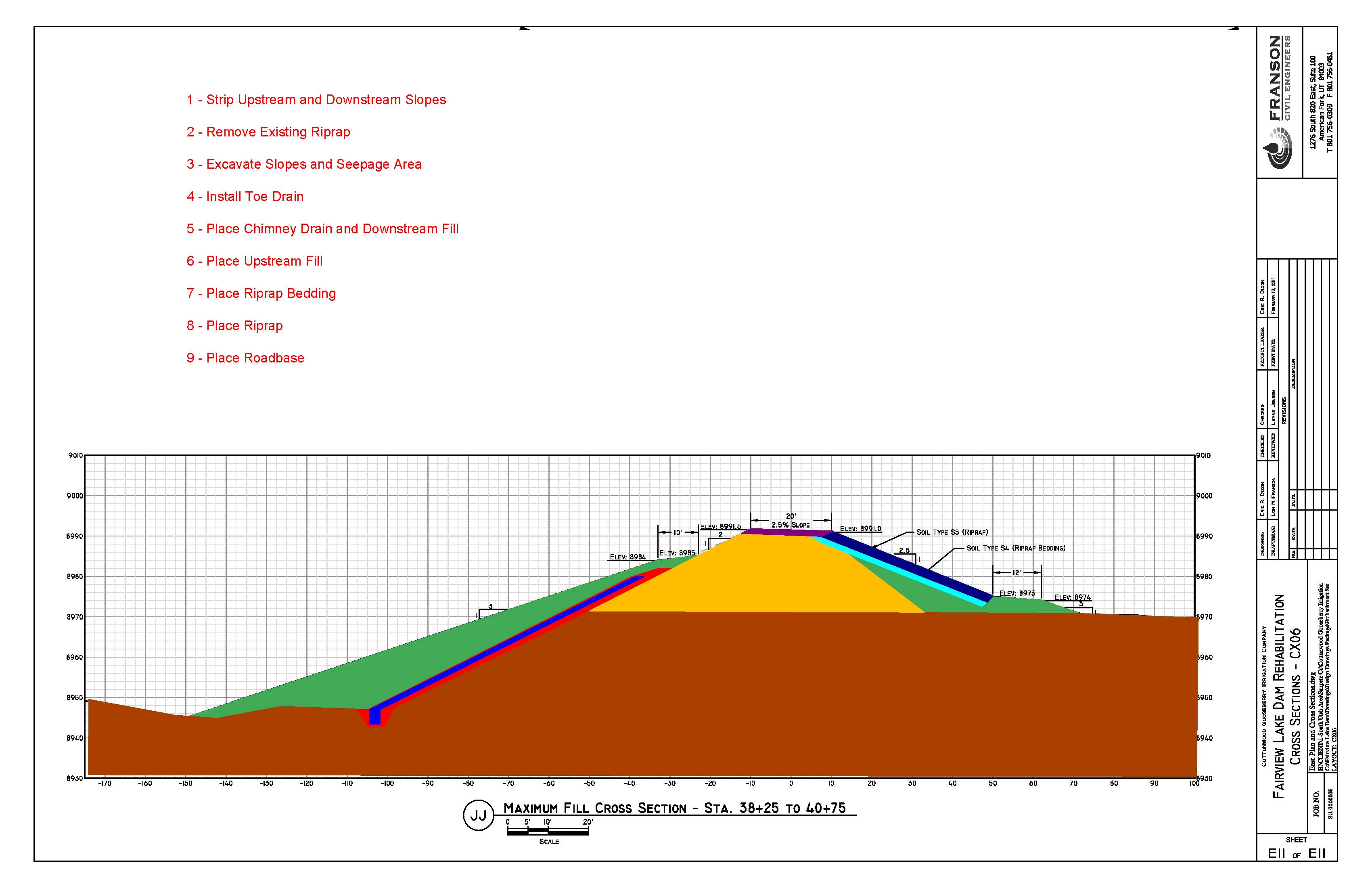 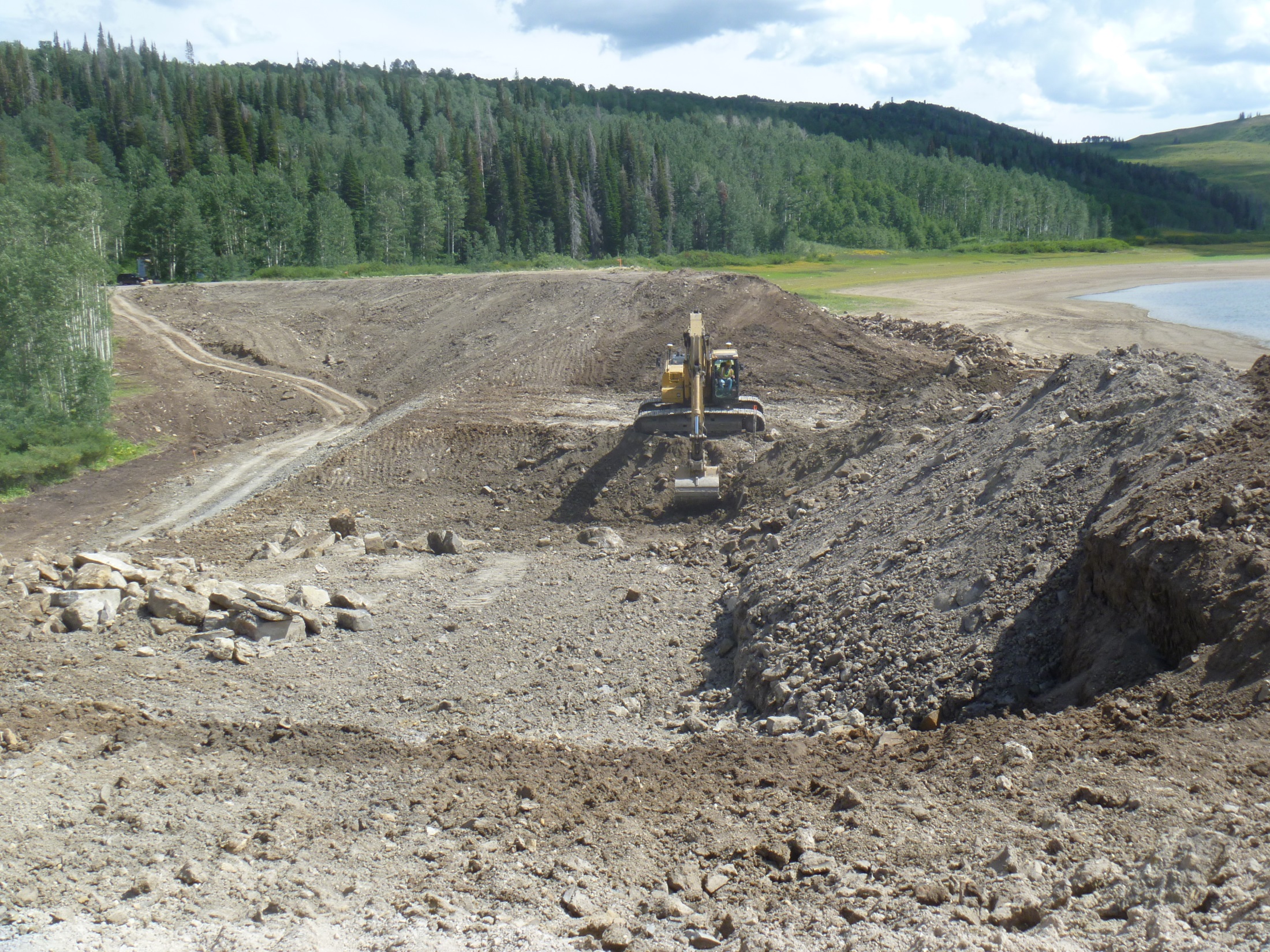 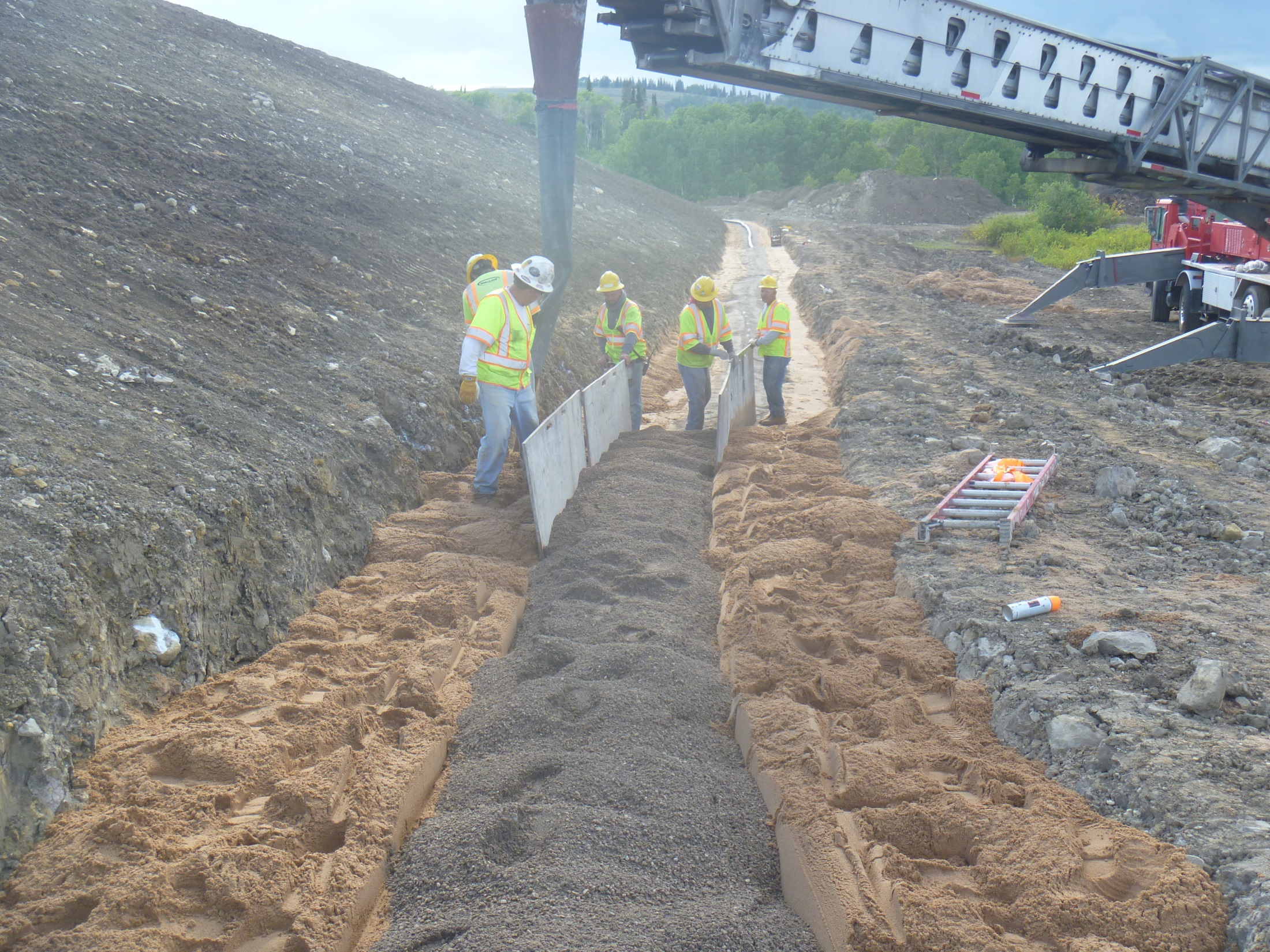 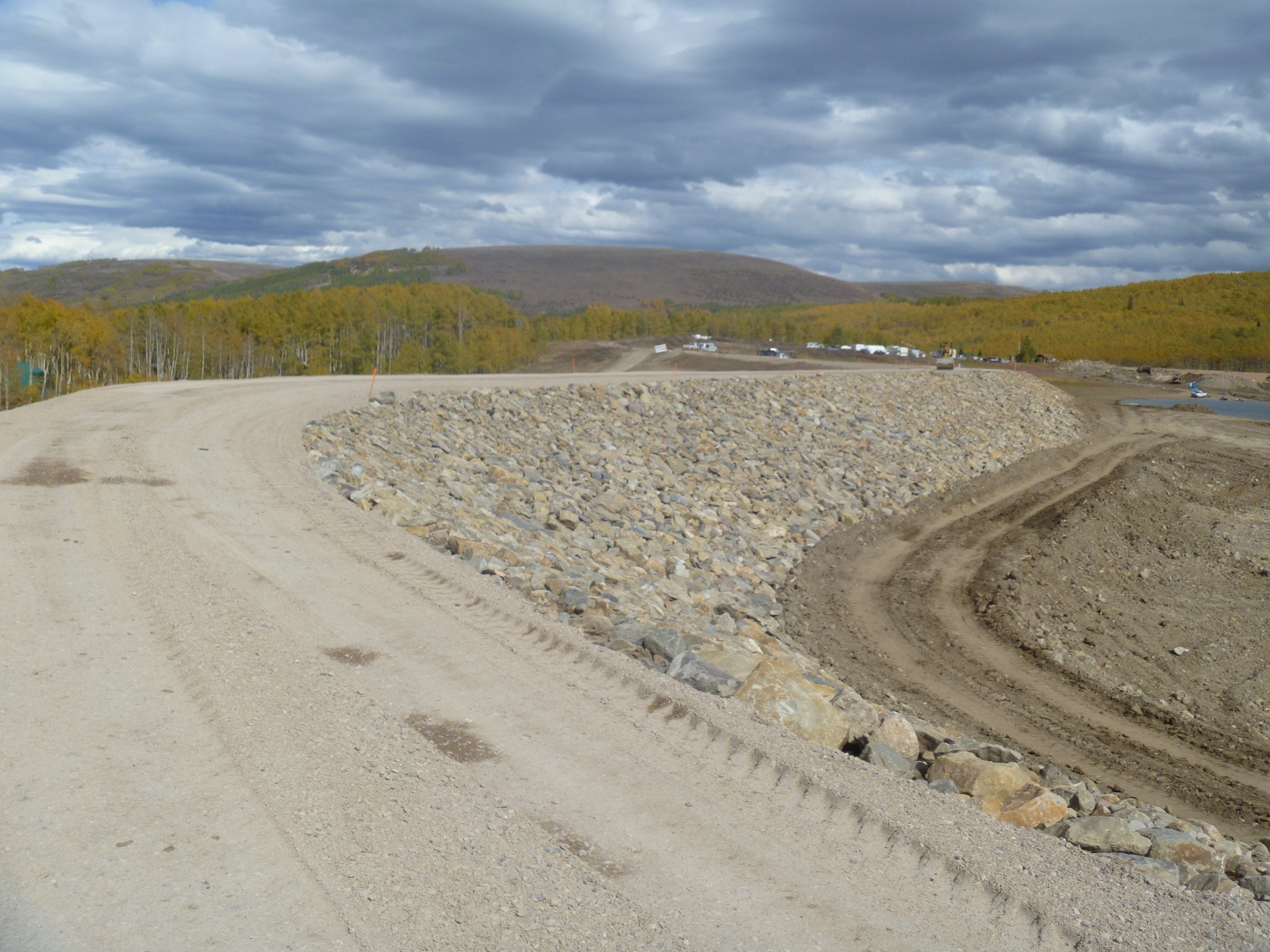 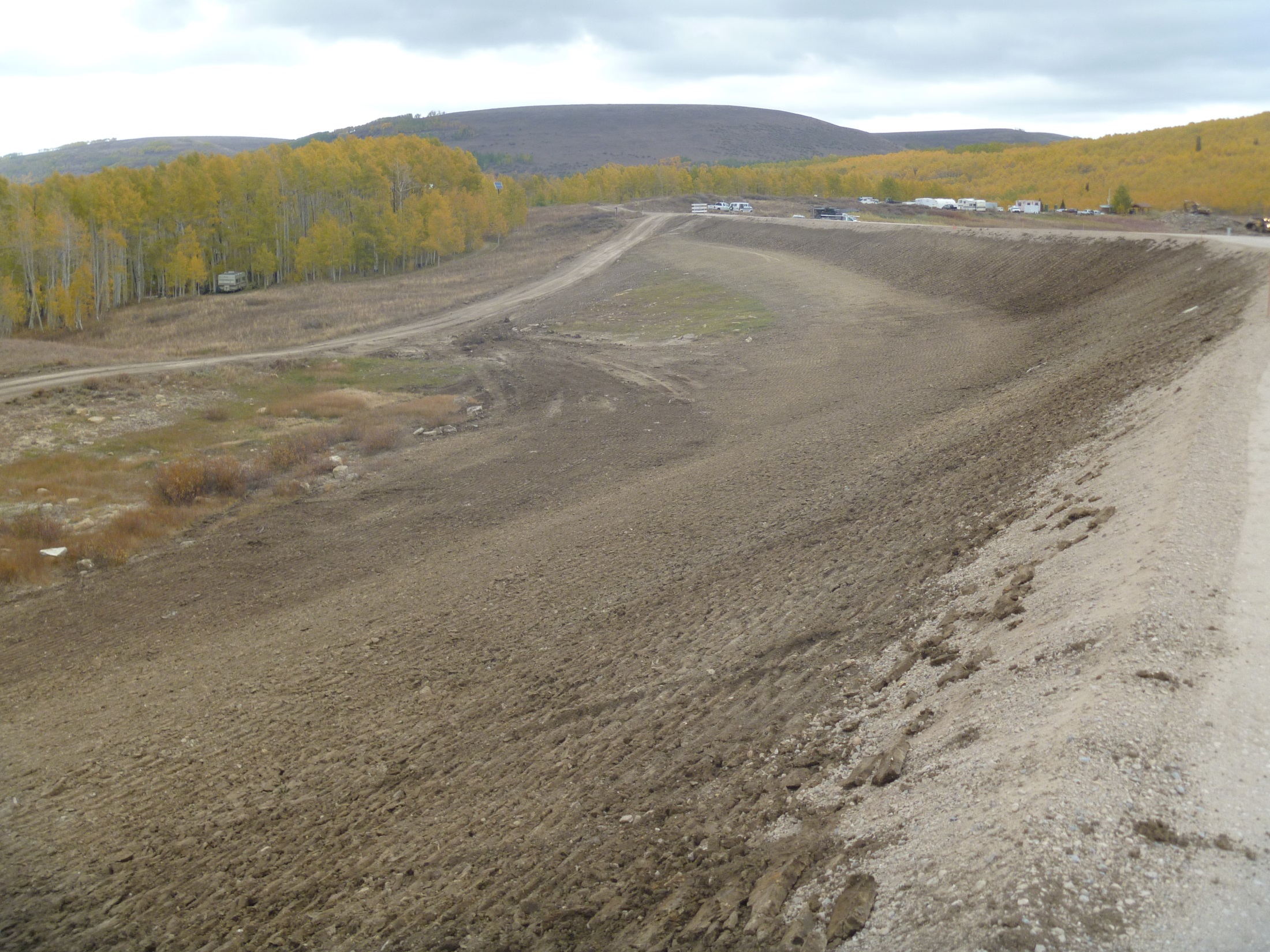 Manderfield Dam
Designer – RB&G Engineering
Safety Deficiencies
	-	Seepage
	-	Sinkholes in Basin
	-	Slope Stability
	-	Seismic Stability
	-	Spillway capacity
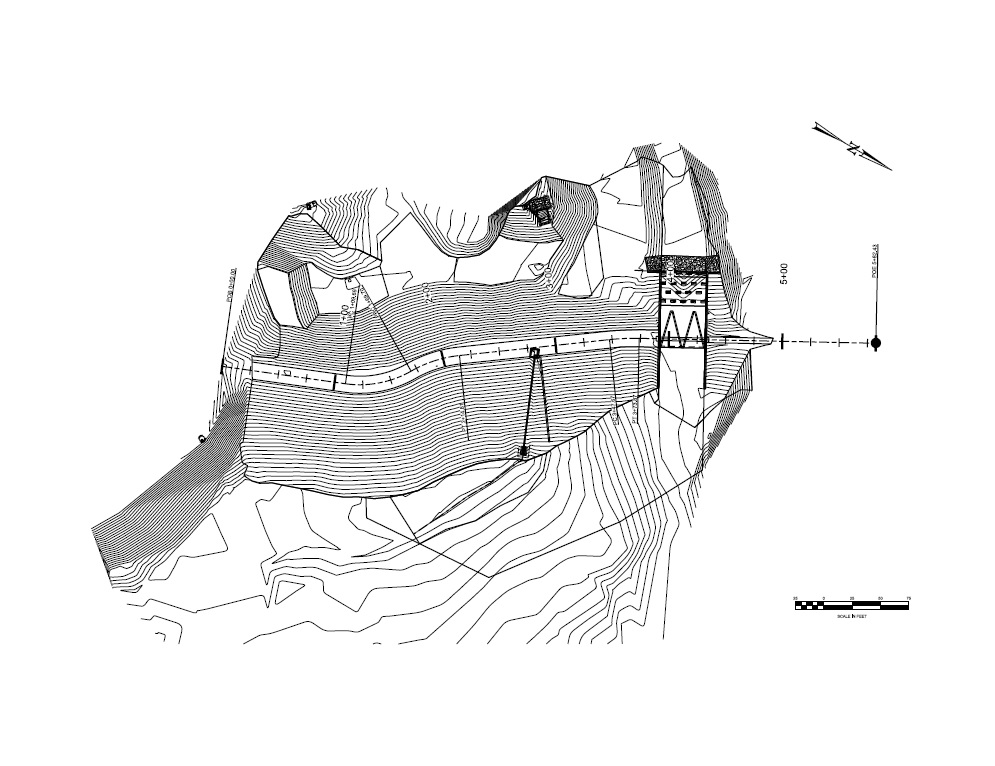 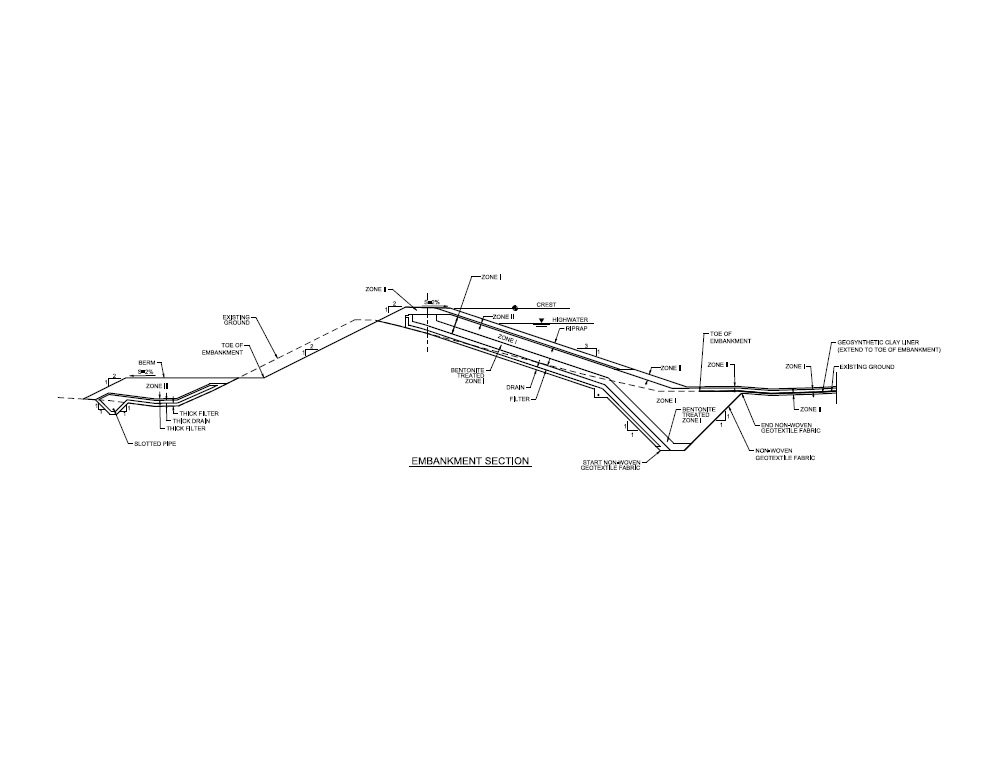 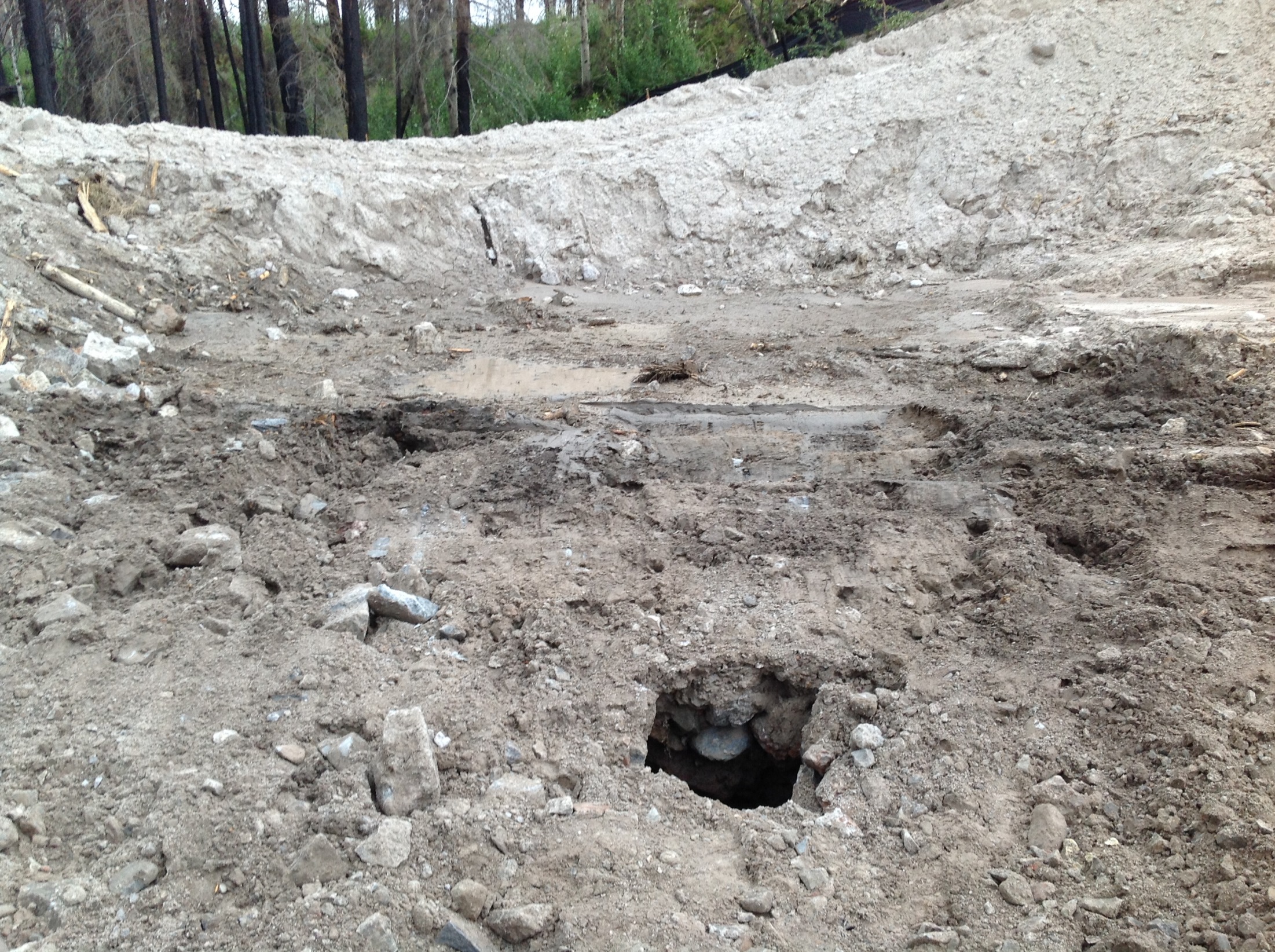 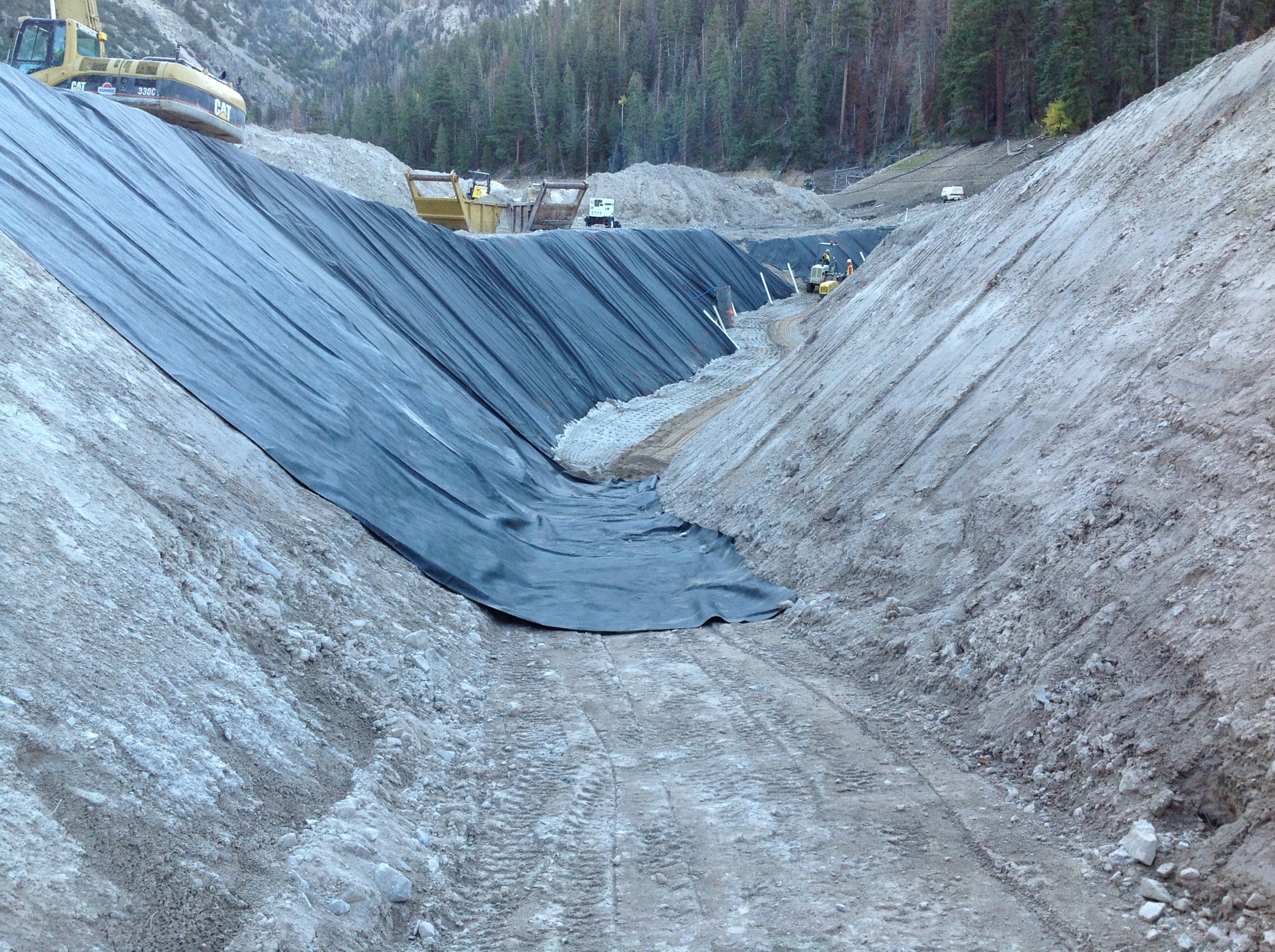 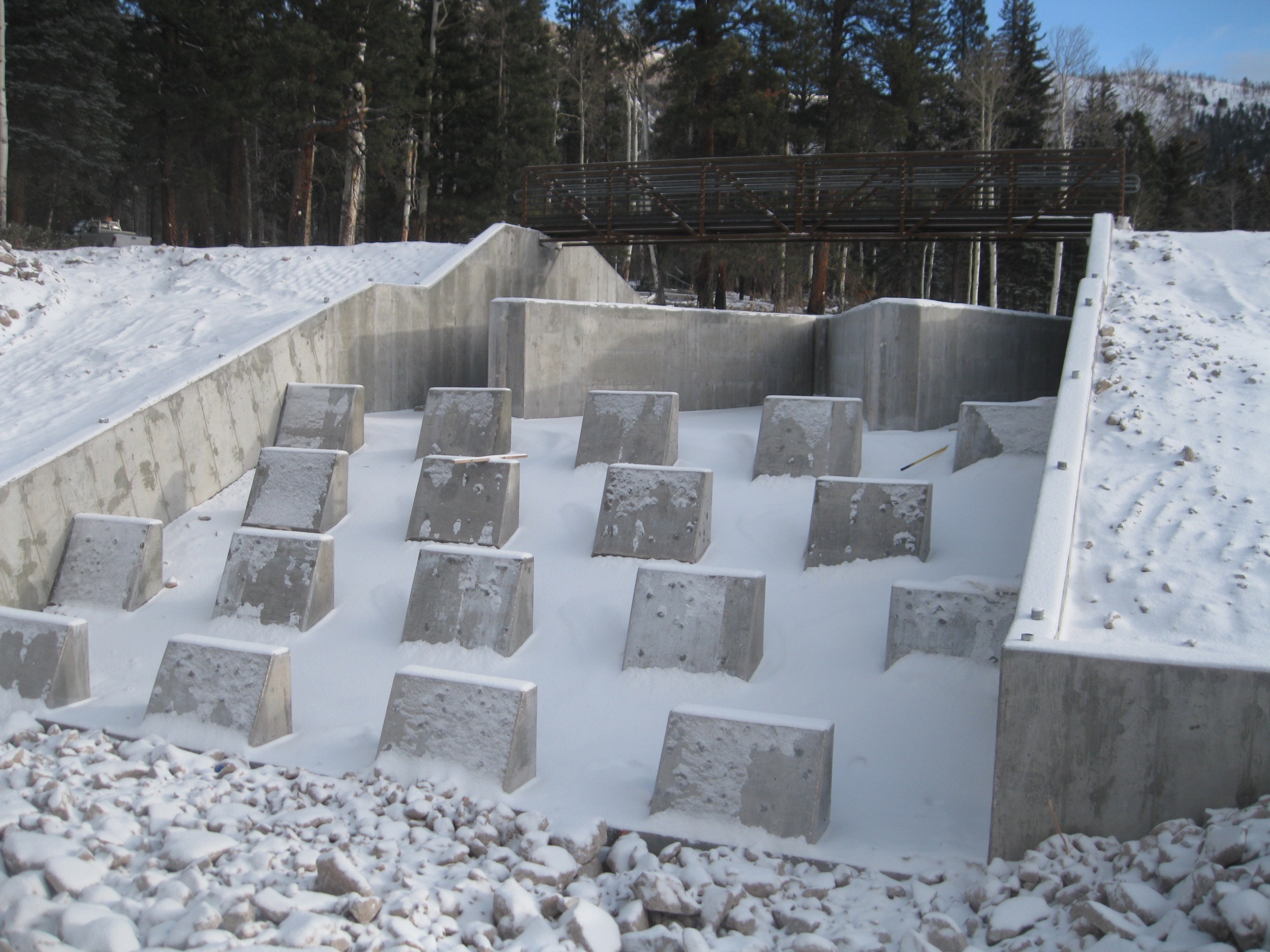 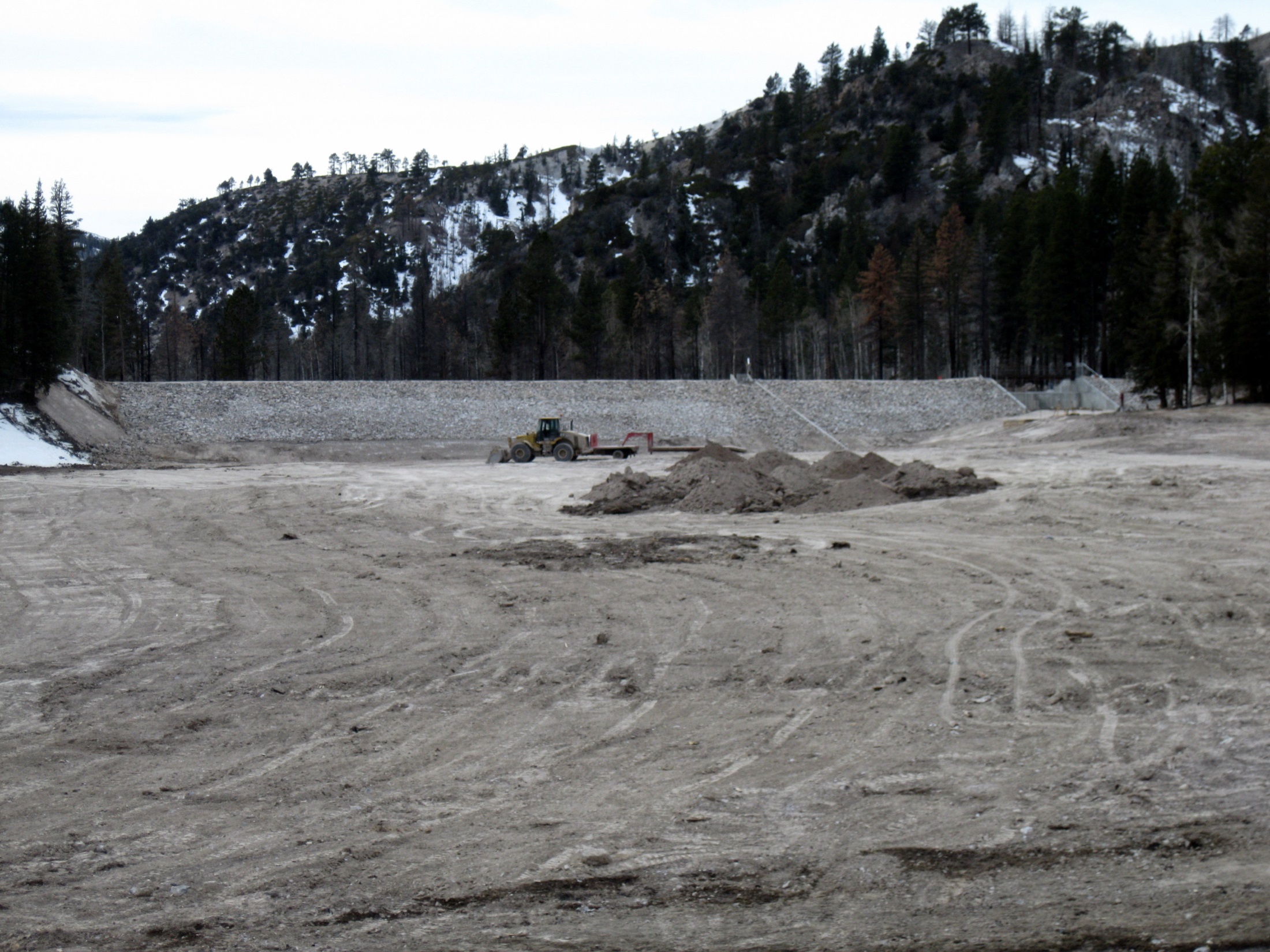 Rule Modifications for dams in Utah
Seismic Standards – 		84% attenuation for high and moderate
(In effect)				moderate may be reduced to 50%
Spillway Design Flood – 	Current is PMF for high and moderate
(Proposed)				moderate may be reduced to 1,000 year event
Design review process – 	Preliminary Design
(Proposed)				Design Reports/Conceptual Drawings
				Design Review Meeting
				Final Design
					Modified reports, Drawings, Specs
Inspections and Monitoring
Why keep worrying about a dam after many years of successful operation?
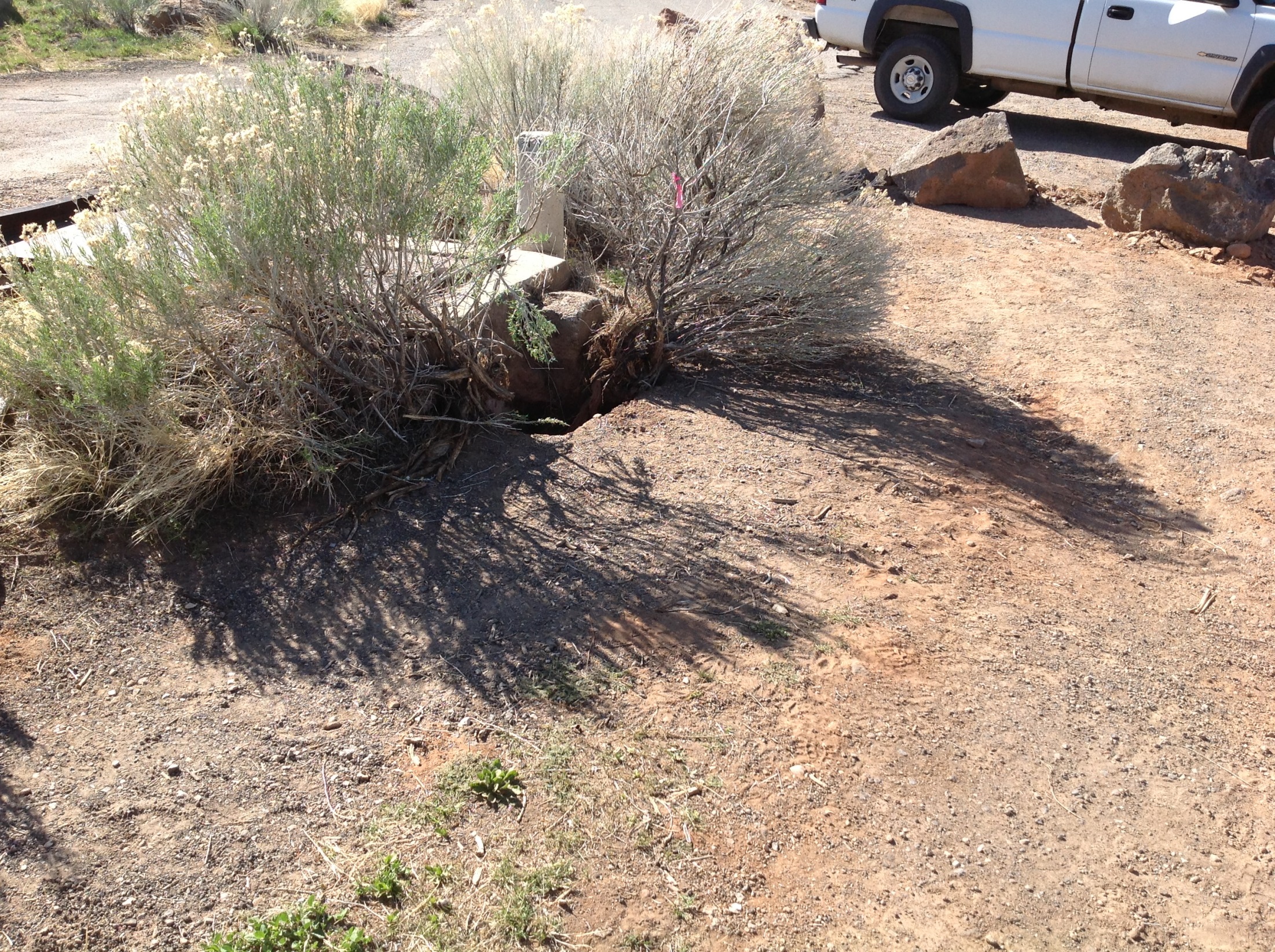 Baker Dam
Built in 1950
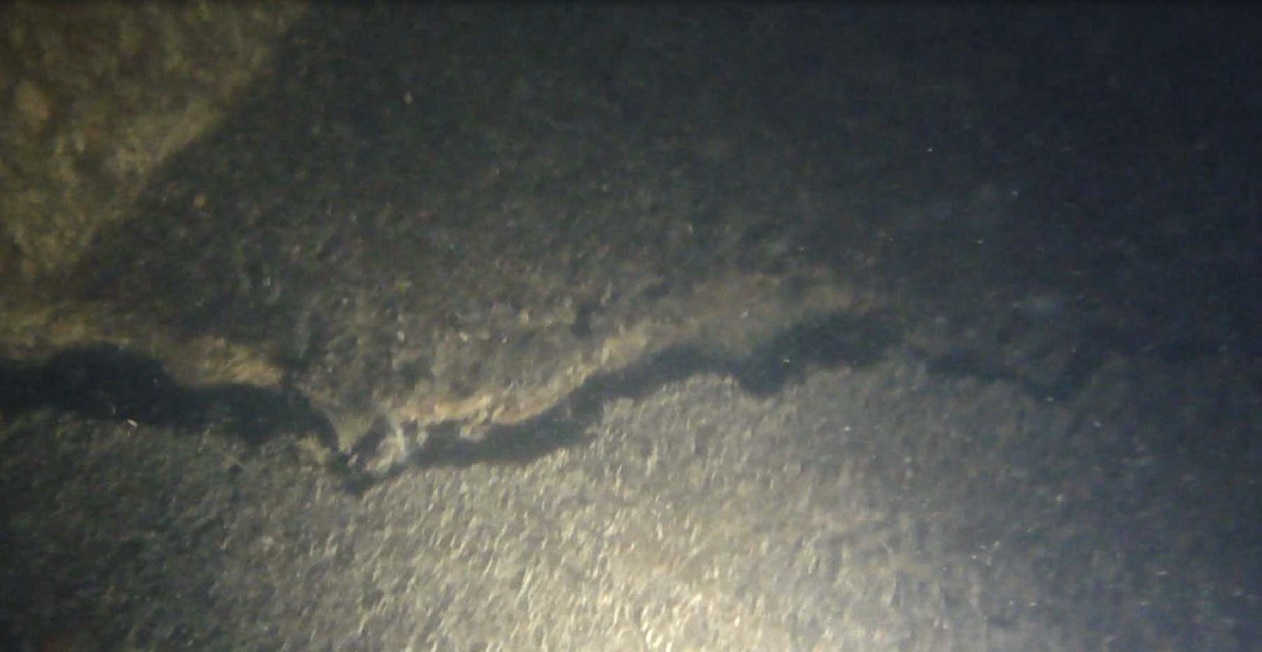 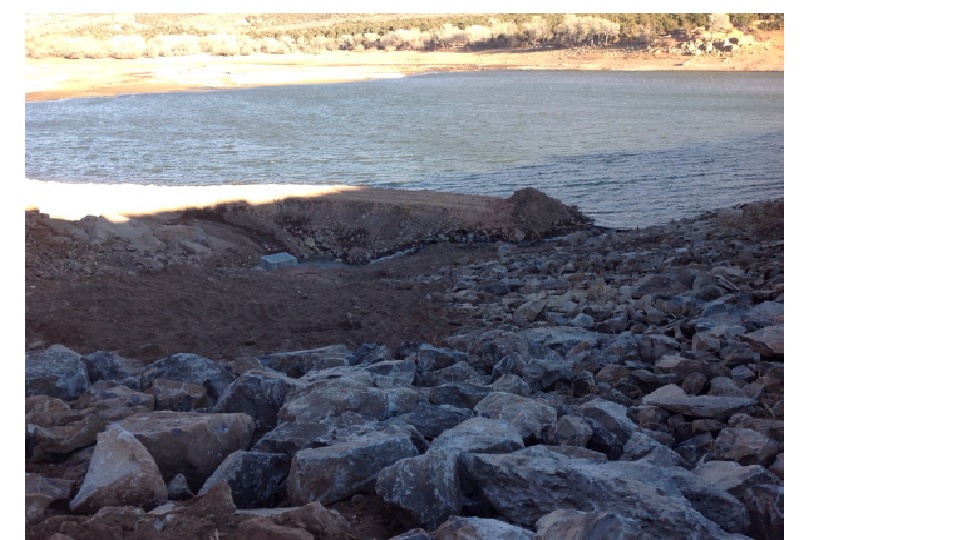 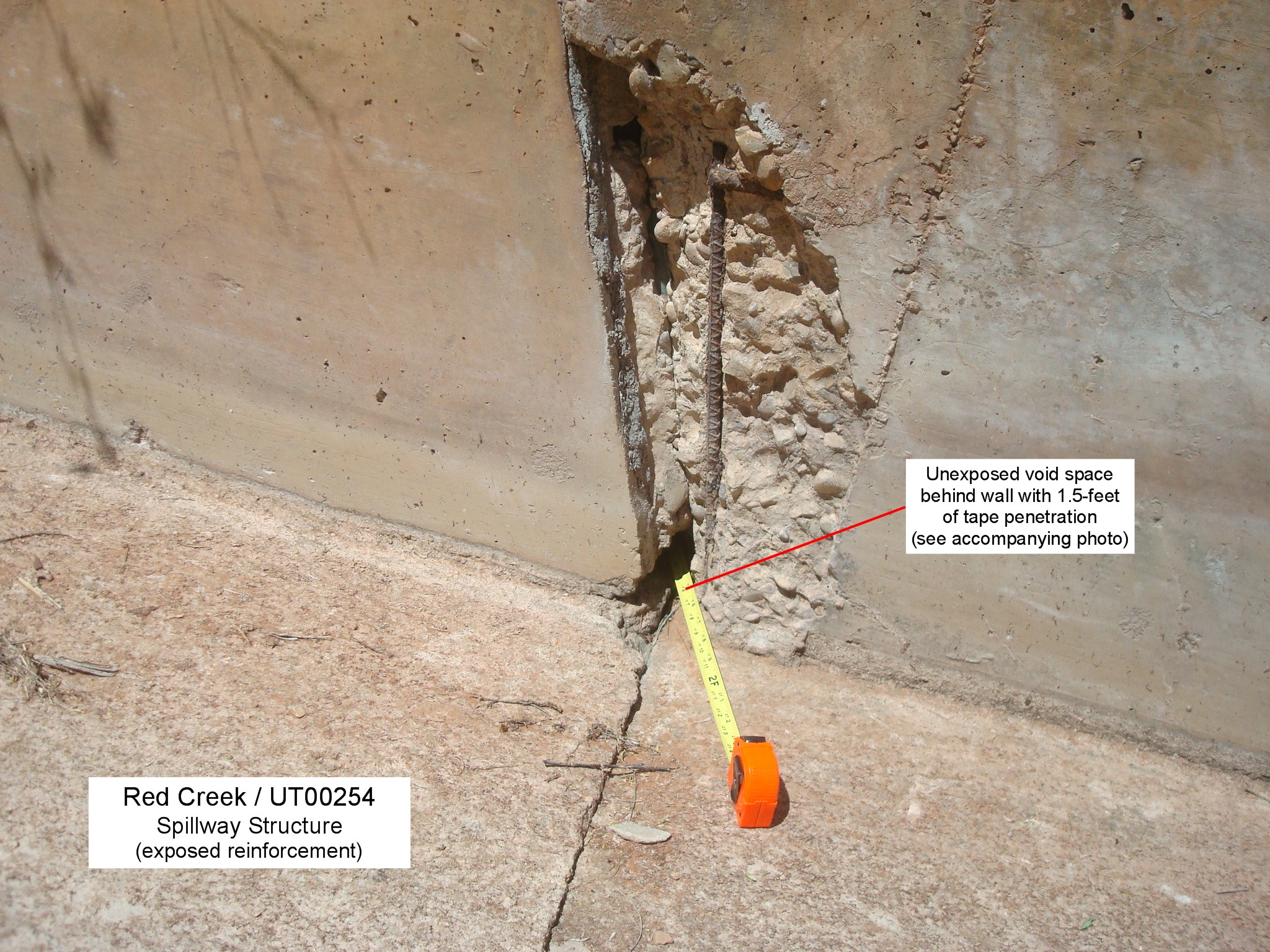 Built in 1960
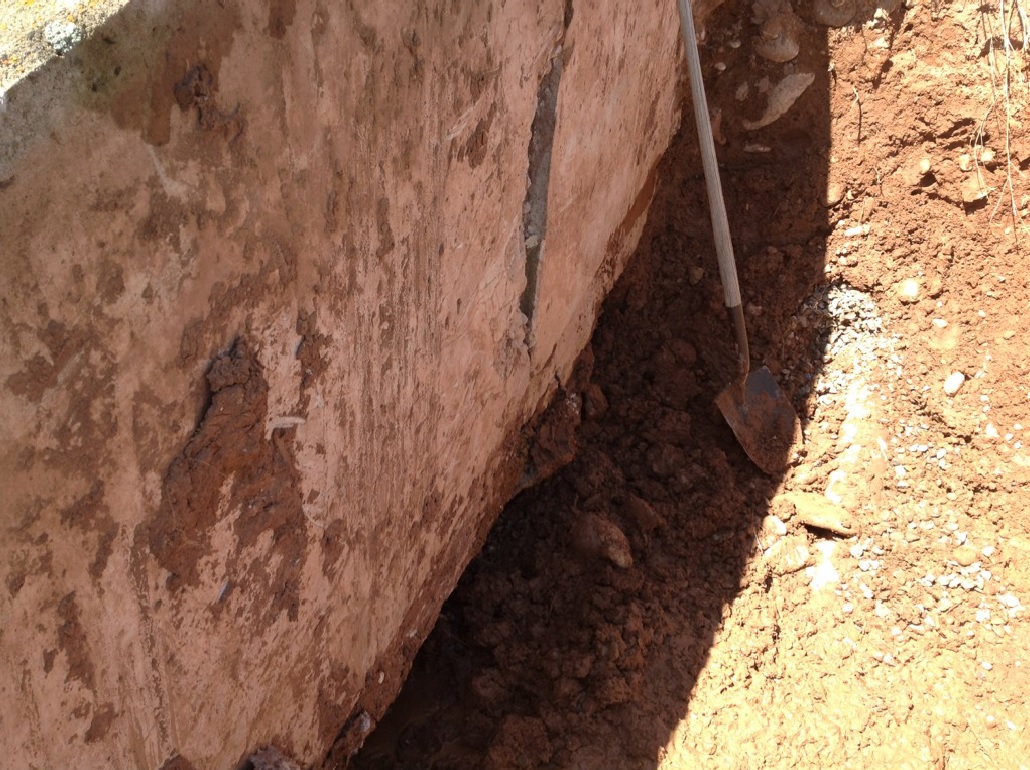 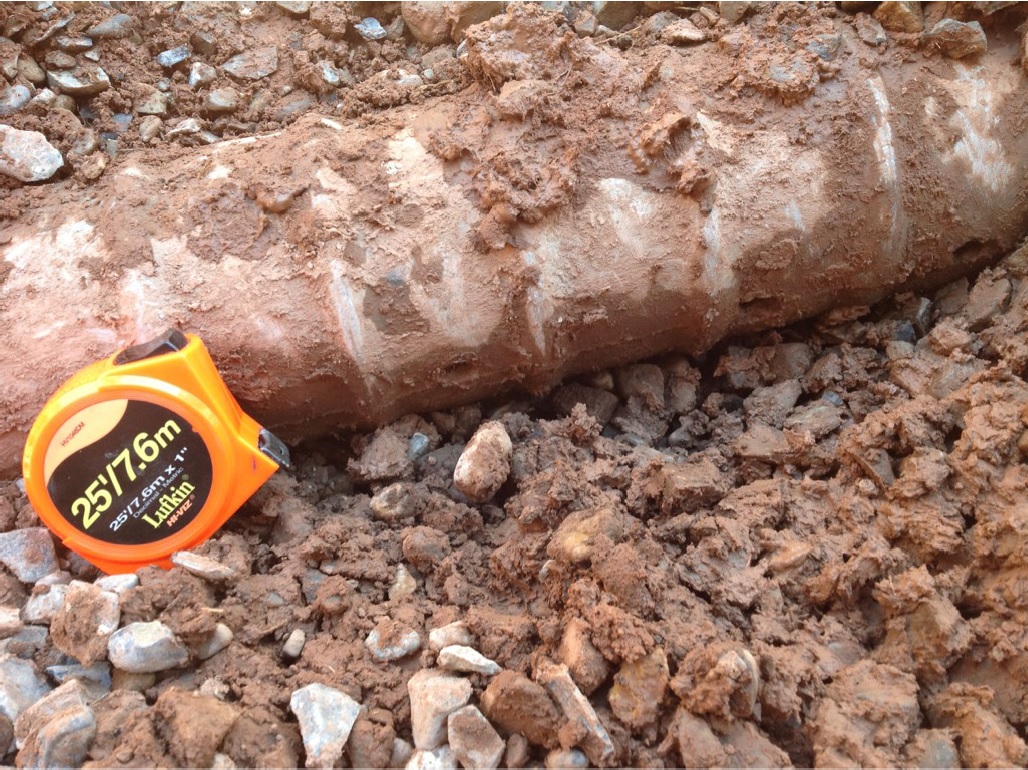 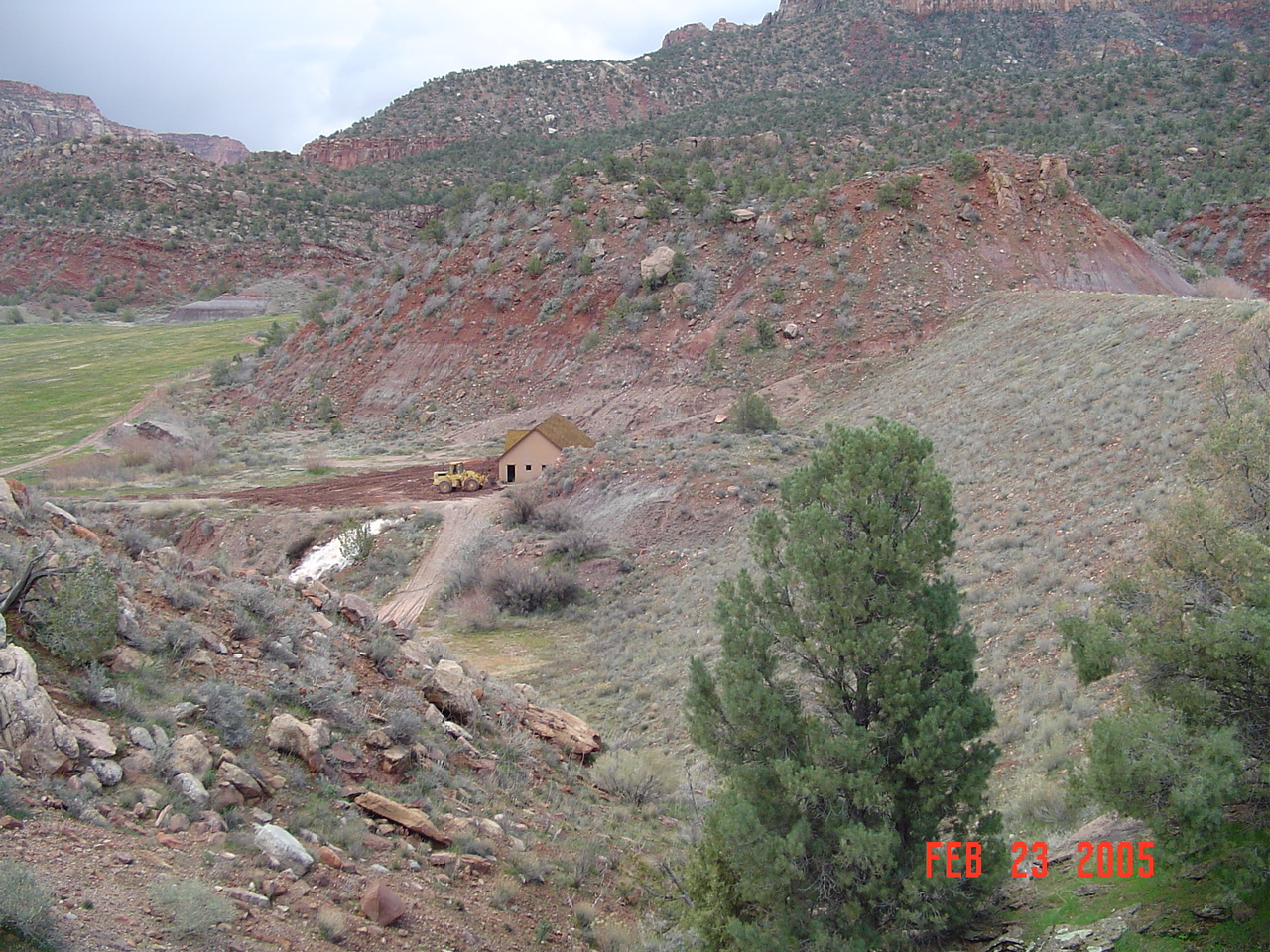 South Creek Dam
Built in 1988
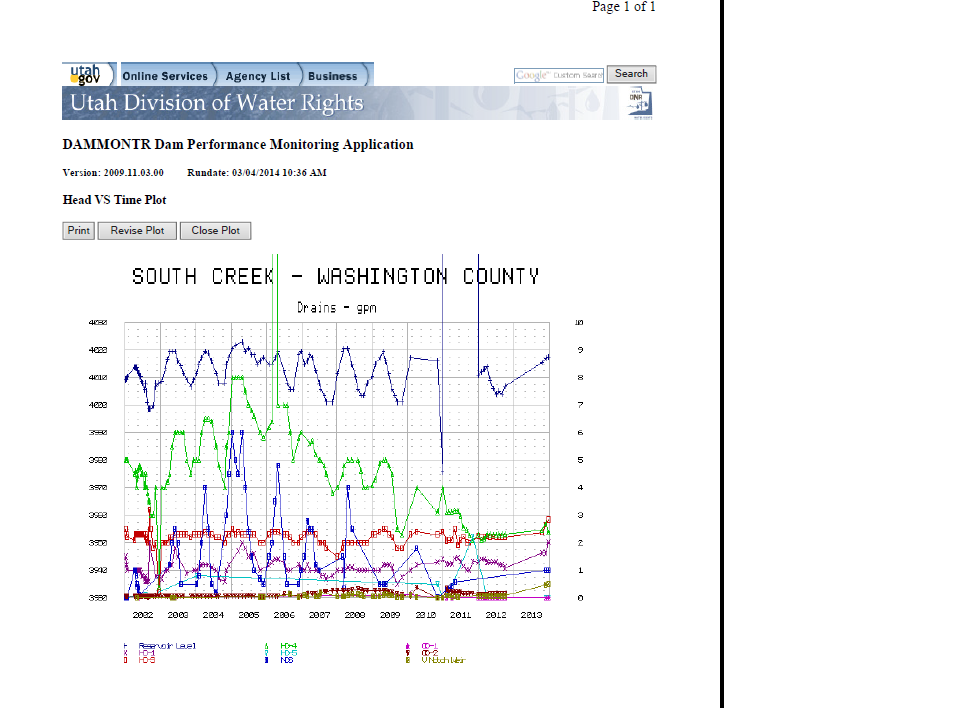 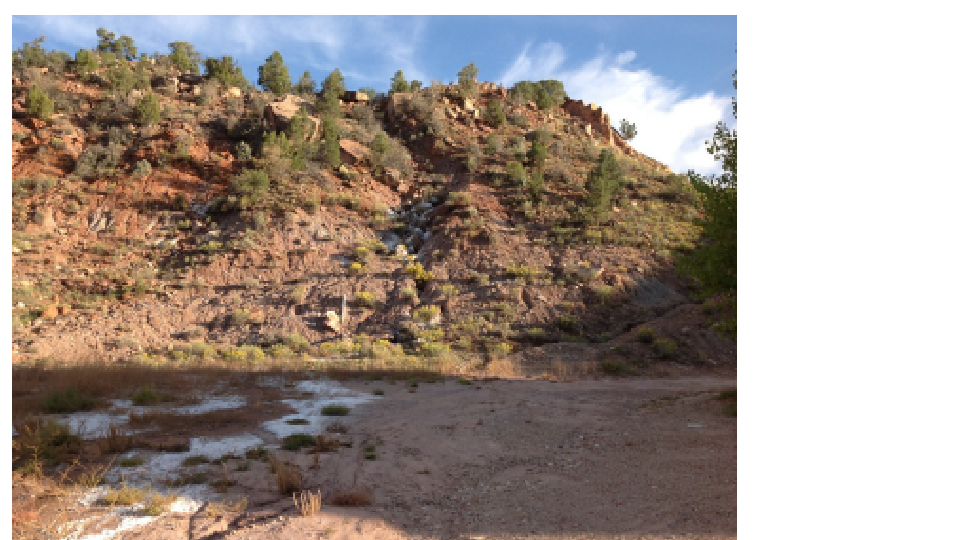 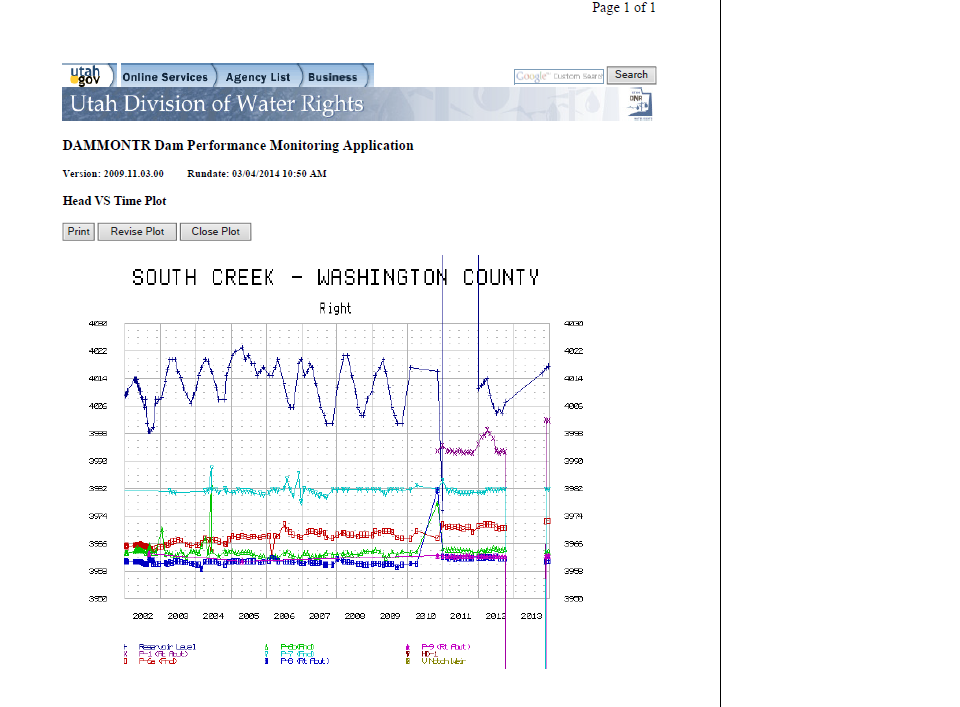 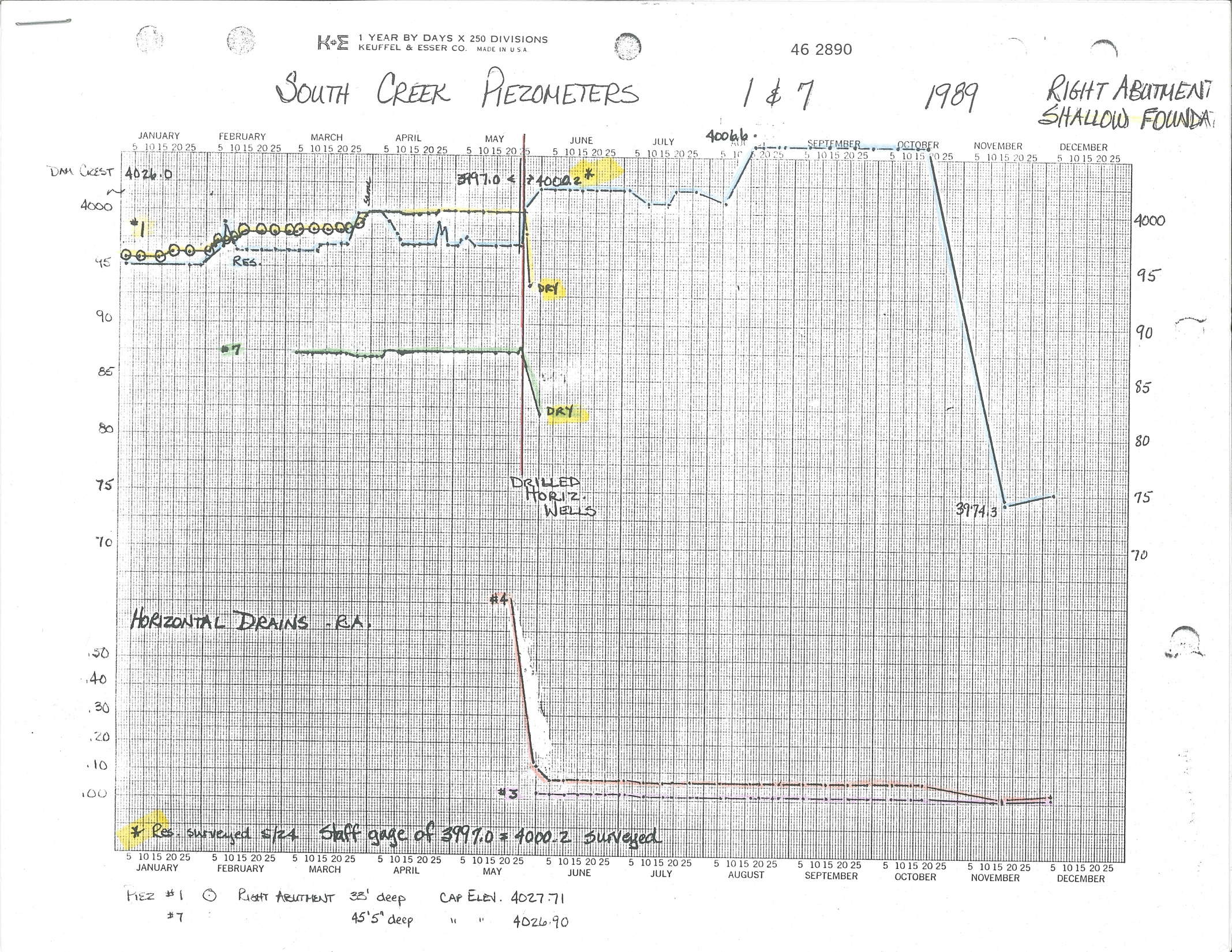 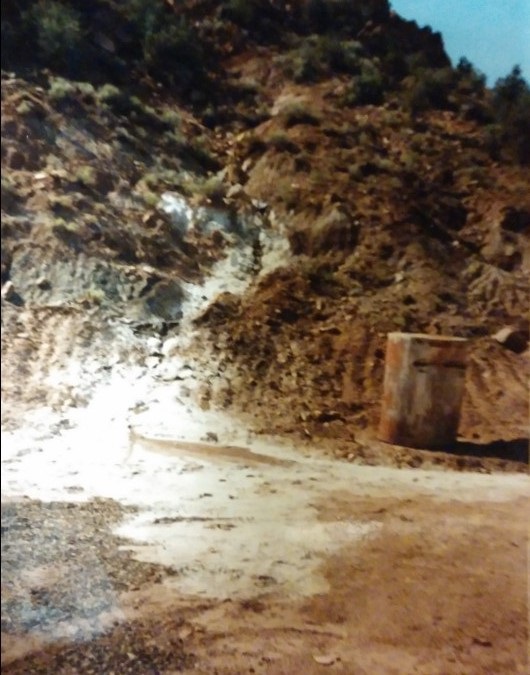 Canals in Utah
      House Bill 370
The State Engineer shall, by July 1, 2017, inventory and maintain a list of all open human-made water conveyance systems that carry 5 cubic feet per second….
The State Engineer … may contract with a local conservation district …. To provide technical support for a canal owner who is adopting a management plan….
Questions